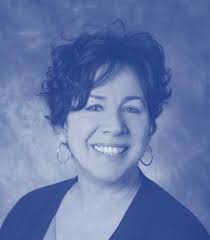 Ser Humilde, Aprender y CuidarPráctica Basada en Evidencia, Culturalmente Responsable
Shahla Alai-Rosales y colaboradores
Ps Jaime E Vargas M

A515TE
Enmedio de nuestro mundo complicado y culturalmente abundante, nuestra meta como profesionistas, que prestamos nuestros servicios, está en contribuir al mejoramiento de la experiencia de vida de todos los niños y familias a las que servimos. Conforme el mundo cambia debido a la migración y el abandono de estructuras opresivas, gran cantidad de personas que son diferentes entre sí, interactuarán y negociaran el proceso de convivir y tolerarse mutuamente.

Como científicos de la conducta, el proceso de modificar el comportamiento indeseable o desadaptado involucra un tremendo esfuerzo colectivo en aspectos centrales de la vida: la comunicación, las interacciones sociales y las actividades cotidianas. Cada uno, incluyendo niños y personas con condiciones especiales, deben encontrar algo valioso en los procesos de cambio y sus resultados y, también, contribuir con esos esfuerzos. Con frecuencia, las diferencias culturales producen tensiones, evitación o exclusión. Estas dificultades disponen la oportunidad para un examen profundo de las practicas de intervención profesional y para el crecimiento, como profesionistas y en el terreno de nuestro campo de estudio y aplicación del mismo.
Hablar de ‘culturas’, es una forma de describir historias de aprendizaje en común, patrones de comportamiento y valores que comparten grupos de personas. Estos son diferenciados de otros grupos que tienen diferentes conjuntos de historias, patrones de conducta y valores (Sugai et al, 2012).           Para cualquier simple persona, la identidad cultural es un aspecto fluido e interseccional (Osborne, 2015). Esto es, cada uno de nosotros se identificará con múltiples grupos culturales y esa identificación resulta flexible y dinámica. Más aún, algunos grupos culturales sufrirán mayor opresión, dificultades, traumas y enormes disparidades en el acceso y distribución de los recursos, comparados con otros. Consecuentemente, algunos grupos culturales vivirán con mayores privilegios, acceso abundante de recursos y afluencia, que otros.

Considerando estas sub culturas e intersecciones, los grupos culturales se sobreponen. No es infrecuente que, dependiendo de los grupos con los que uno se identifique, experimentar tanto privilegios como opresiones.
Los grupos culturales se pueden caracterizar de diversas maneras: por raza, etnicidad, religión, economía, género, neurología, corporalidad, habilidades, sexualidad, etc. Conforme el mundo cambia y las expresiones de las personas, desde grupos diferentes, tienen acceso para participar en el discurso social, encontramos que estamos vinculados en retos evolutivos complejos, que incluyen nuestros programas de intervención profesional. Existen muchas, muchas culturas en el mundo. Cada contexto cultural conlleva un conjunto de respuestas diferentes en relación a la evidencia de la investigación científica y su aplicación en el trabajo profesional, particularmente considerando la sobreposición de las meta contingencias que rodean cada cultura.

Entre más grandes sean las diferencias culturales entre las personas involucradas en los proceso de cambios conductuales (profesionistas, niños, familias y comunidades), mayor será el potencial para los malentendidos, los conflictos y las equivocaciones. Al mismo tiempo, si adoptamos una postura de humildad, dispuestos a aprender  y ofrecer cuidados compasivos, también se darán oportunidades de obtener progreso y resultados profundamente significativos para cada uno de los involucrados.
Como profesionistas interactuamos con un amplio abanico de grupos culturales, ante los que buscamos responder de manera que logremos el mejoramiento de todos. Durante años, muchas de las profesiones de ayuda se han preocupado para ver la manera de aprender la manera de lograr esto y de como hablar sobre el tema, tanto en la investigación como en la práctica (Miller et al, 2019). 

Para los propósitos de este documento, nos auxiliaremos de la amplitud del término ‘responsabilidad cultural’ (Ladson-Billings, 1995; Millet et al, 2019; Wlodkowski & Ginsberg, 1995). El concepto de responsabilidad cultural involucra un énfasis en la transformación. Esto es, uno espera experimentar cambios y, a su vez, cambiar las estructuras de nuestras prácticas y de la manera en que enfocamos nuestras intervenciones y nuestro entrenamiento, de manera tal que nuestros esfuerzos combinados produzcan mayores progresos, inclusión, equidad y justicia social para todos.
La responsabilidad debe ser un elemento fundamental de nuestra asesoría, procedimientos, mediciones, entrenamiento y de nuestras interacciones, así como el fundamento de las estructuras organizacionales que den soporte y acceso a esas actividades. Debemos aprender a proporcionar intervenciones que respondan a las preferencias únicas, necesidades y valores de un niño individual y sus familiares, en su contexto cultural específico y este es un trabajo que toma toda la vida. Guiados por una actitud de humildad y de apertura al aprendizaje (Wright, 2019), esto también es un proceso de toda la vida para niños, familias, terapeutas y supervisores.

El propósito del presente documento radica en explorar formas en las que el análisis conductual pueda ser culturalmente responsable e inclusivo en la investigación y en la práctica clínica. Las tensiones culturales están en las condiciones bajo las que cambiamos los comportamientos de nuestros clientes, en las conductas que vamos a cambiar y en el momento de hacerlo. En otras palabras, en el reto de lograr que, luego de nuestra intervención, esta sea contextual y culturalmente adecuada.
Las dificultades que vemos en las intervenciones y en la práctica, son parte de los amplios conflictos que observamos en el mundo que nos rodea. Los valores culturales relacionados al cambio, se enfrentan duramente como rutas evolutivas alternativas.

El reto radica en evolucionar con efectividad, llevar a cabo intervenciones basadas en el cuidado, que promuevan el bienestar para todos, sin excluir, lastimar, alienar o marginar a nadie. Esto involucrará imaginar y moldear un amplio y compasivo conjunto de valores que contengan una ética compasiva para personas provenientes de una diversidad de contextos culturales (Ala’i & Re Cruz, 2021; Pritchett et al, 2021).
Esto incluye, sin limitarse a ello, el mutuo acuerdo de que existe un mérito y sabiduría en reconocer nuestra estrecha interdependencia como especies, en una biosfera compartida y que cada niño nacido en el mundo es responsabilidad de del colectivo humano, que cada niño tiene el derecho a educarse y ser feliz y que estamos en el proceso de aprender como valorar y colaborar con los demás de formas equitativas y justas (Karlberg & Farhoumand-Simms, 2006; Maparyan, 2012ª, b; McGoldrick & Hardy, 2019; UN General Assembly, 1948). Estos son los valores que nos dan directrices y esclarecen la manera de involucrarnos en prácticas basadas en la evidencia a lo largo de los múltiples contextos culturales.

Esperamos, pues, compartir métodos para integrar la evidencia y la sabiduría, informando sobre prácticas culturalmente responsables.
Prácticas Basadas en Evidencia en el Contexto de la Cultura
Existen muchas maneras para describir la práctica basada en evidencia en el análisis conductual aplicado y todas ellas son un intento por describir como nos proveemos de responsabilidad y proporcionamos cuidados responsables (Slocum et al, 2014; Smith, 2013). En el documento seminal sobre práctica basada en evidencia, los académicos de algunas de las instituciones médicas más respetadas en el mundo occidental, escriben sobre la creciente tensión en la comunidad médica respecto al papel de la evidencia y el papel de la experiencia clínica (Sackett et al, 1996). Ellos enfatizan la relación y la importancia de ambas fuentes: “Los buenos doctores emplean tanto su experiencia clínica individual, como la mejor evidencia externa disponible y consideran que ninguna de las dos es suficiente de manera aislada” (Sackett et al, 1996, p. 72).
									….. 
Ellos también discuten la interacción entre las dos: “La medicina basada en evidencia no es una medicina de ‘libro de cocina’… La evidencia clínica externa puede darnos información, pero nunca puede remplazar a la experiencia clínica individual y es esta experiencia la que decide cuando es que la evidencia externa se aplica al paciente individual y, de ser así,  cómo debe integrarse en una decisión clínica. De igual manera, cualquier directriz externa debe integrarse con la experiencia clínica individual para decidir cuándo y cómo se ajusta al estado clínico del paciente, a su predicamento y preferencias y cuándo debe aplicarse” (Sackett et al, 1996, p. 72).
La práctica basada en la evidencia consiste de un balance y una síntesis de evidencia empírica y experiencia clínica. Slocum et al (2014) escribió acerca de cómo esta perspectiva particular sobre la práctica basada en evidencia se aplica a la práctica del análisis conductual. Ellos también subrayan la importancia de considerar los valores y el contexto del cliente.
Fundamentos de la Evidencia proveniente de la Investigación
Los investigadores se involucran en largos procesos para identificar preguntas de investigación, obtener aprobación por respetar los derechos humanos en sus planteamientos, obtener el consentimiento de sus participantes, conducir la investigación, preparar el reporte de sus hallazgos y someterlo al juicio de los editores de las revistas científicas.
Las revistas, las librerías y algunas instituciones hacen esta información disponible para los profesionistas que la aplican en el campo, de diversas maneras, como sería mediante suscripciones, cursos o talleres. 
También hay que decir, que el proceso para incluir datos demográficos de los participantes en la investigación, solo apenas ha iniciado y en buena parte todavía está ausente (Pritchett et al, 2021).         Así mismo, hay que notar que la mayoría de las publicaciones sobre investigación están en inglés y son producto del hemisferio norte. Todo esto no indica que los fundamentos de estas evidencias se circunscribe a solo un grupo cultural homogéneo.
									…..
Aquí hay dos aspectos importantes que resaltar. Primero, la homogeneidad de los fundamentos de la investigación, no niegan la relevancia y utilidad del conocimiento que se genera. La escolaridad emergente dentro y fuera del campo, nos dice que existen importantes voces que no han sido parte de este proceso y que el posicionamiento cultural, la identidad de los investigadores influye en las preguntas de investigación, en la inclusión de los participantes, en los métodos experimentales, en la interpretación de los datos y en las aplicaciones sugeridas de los datos, en una diversidad de formas (Ala’i & Re Cruz, 2021; England, 1994; Jacobson & Mustafa, 2019; Jafar, 2018; Pritchett et al, 2021).

Además, la traducción de los reportes de investigación no siempre se considera antes de su publicación, de hecho, con frecuencia se considera como una actividad de investigación separada.

Por lo anterior, podemos concluir que solo estamos viendo una porción de las preguntas, métodos, oportunidades, marcos de referencia y resultados posibles.
Fundamentos del Desarrollo de una Sabiduría Cultural
Afortunadamente, un practicante con experiencia clínica está en una posición única e importante y puede aportar sabiduría al proceso de contextualizar los fundamentos de la investigación para las necesidades, prioridades, metas y valores de un paciente dado, un niño y su familia (Slocum et al, 2014; Leaf et al, 2016). 

Existe una obligación para entender profundamente los fundamentos de la evidencia y comprender los procesos involucrados en el servir honorablemente a nuestros sujetos y sus familias, que no tiene voz en el desarrollo de esos fundamentos de evidencia. Esto requiere de que el profesionista desarrolle habilidades y sabiduría que existen en otras disciplinas, para reflejarlas profundamente en su propia posición y actitud, con el fin de trabajar colaborativamente con los sujetos y sus familiares y para generar una serie de programas que produzcan un ajuste personalizado.
Esto es, cada rama disciplinaria aprende a narrar y moldearse, reflejándose sobre su propia perspectiva con las contribuciones de los otros grupos disciplinarios. En estos procesos, tanto los datos como las narrativas comparten su importancia. Los datos posibilitan que los participantes comprendan verdades condicionales bajo condiciones específicas y las narrativas proporcionan contexto y sentido a los datos. Cuando los grupos trabajan en conjunto hacia una misión común, desarrollan nuevas perspectivas y nuevos cuerpos de conocimiento. Es dentro de esta forma profunda de compartir conocimientos, producirlos y actuar con el  mismo propósito, que ocurren los giros paradigmáticos y las innovaciones son capaces de sobrepasar todas las tecnologías previas (Boland y Tenkasi, 1995).

En el presente, los resultados deseados consisten en mejorar la calidad de vida y fortalecer el bienestar de los sujetos y las familias a quienes servimos, ahora y a lo largo del tiempo…                 Cada profesionista llega con un grupo particular de historias de aprendizaje y en el mejor de los casos, un conocimiento profundo de los fundamentos de la evidencia, con sus fortalezas y limitaciones contextuales.
Cada uno es parte de un sistema dinámico en donde las fronteras culturales y las posturas siempre están en constante cambio (DelVecchio Good & Hannah, 2015). Cada quien tiene sus conocimientos, valores, prioridades y contingencias, que tienen que ser descubiertas, actuando en consecuencia y sinergiazadas en un contexto. El contexto radica en la calidad de vida de nuestros sujetos (actual y futura), en su espacio cultural específico, el fundamento de la investigación y la disponibilidad del equipo para aprender y ofrecer cuidados (Schwartz & Kelly, 2021). La meta es que cada uno aprenda sobre sus propias habilidades, conocimiento, valores y contingencias y sobre cómo estas se ajusten dentro del contexto de la vida de nuestro sujeto.
 Nuestra labor está en crear prácticas basadas en evidencia culturalmente responsables que se convierten en lo que Barrera y Kramer (2009) denominan como una “tercera vía”, un resultado que es un proceso que toma posiciones aparentemente divergentes y a veces encontradas, para crear un nuevo enfoque provisional.
									…..  
Esto es, en el caso de la práctica basada en la evidencia y la cultura, lo que significa hacer con gran destreza una manera nueva que armonice los valores y contingencias culturales de las familias, el crecimiento y felicidad de nuestros sujetos, inmediatos y de largo plazo, las evidencia empírica y las fuentes de conocimiento de otras áreas, como la sociología, antropología, salud pública y educación (Miller et al, 2019).

Podemos hacer esto, en parte, tomando perspectiva y desarrollan do u n conjunto de habilidades que se entrelacen con humildad, aprendizaje constante y actitud caritativa.
Humildad
Los conceptos de competencia cultural, responsabilidad y humildad tienen, relativamente, una historia larga  en campos como el trabajo social, la educación, la psicología y el cuidado de la salud (para revisiones  de la historia y el contexto de la humildad, consultar a Tervalon & Murray-Garcia, 1998 y Foronda, 2020). La importancia actual de otorgar cuidados responsables en el análisis conductual es reciente (Fong & Tanaka, 2013; Iwamasa, 1997; Iwamasa & Smith, 1996) y ha crecido en interés (Fong et al, 2017; Miller et al, 2019; Zarcone et al, 2019). Wrigh (2019) publicó el primer trabajo específicamente dedicado a la humildad cultural en la práctica conductual.
Es bueno empezar a hablar de la humildad, por varias razones. Primero, es fundamental para desarrollar ‘terceras vías’ en situaciones de incertidumbre y conflicto. Segundo, es un ejemplo sobresaliente de como es que marcos de referencia no occidentales pueden expandir nuestra forma de navegar en este mundo compartido. Es, al mismo tiempo, un concepto útil para esta situación particular, como una manera de entender que las nociones y las prácticas pueden diferir entre culturas, llevándonos a mejorar nuestra habilidad para alcanzar el bien común.
En una exploración del concepto de humildad, Li (2016) resaltó que el concepto puede ir en dirección contraria con otros valores occidentales, provocando una ambivalencia relacionada con y en contraste a valores relacionados con nociones tales como la asertividad y la auto confidencia… Por ejemplo, la búsqueda controlada de palabras entre muestras de culturas occidentales y culturas con herencia de Confucio (CHC, por sus siglas en ingles), indican que la palabra ‘humildad’ aparece con un uso mucho más frecuente en CHC, en contraste con la palabra ‘orgullo’, que se usa con mayor frecuencia en las culturas del mundo occidental. Entre más aparece una palabra, mayor relevancia tiene para la cultura, “es probable que en una cultura donde la humildad se enfatiza más frecuentemente, las personas tengan mayor tendencia a pensar, sentir, actuar y juzgarse unos a otros de acuerdo a ella. Igualmente, padres y maestros socializarán a los niños para hacer lo mismo” (Li, 2016. p. 151). Ella, también introdujo el concepto CHC de ‘labilidad de la auto confidencia’, para indicar que cada vez que uno aprende algo, es sabio reconocer que esto no saber todo ( es decir, no es suficiente).
									….. 
La ‘labilidad de la auto confidencia’ es una aspecto importante al practicar la humildad cultural.          Nos motiva para tratar de esforzarnos en reconocer que lo que sabemos y realizamos, no es porque sepamos todo respecto al servicio que prestamos para el bienestar del colectivo y que debemos mantenernos abiertos a nuestro desarrollo como seres humanos.

En este caso, esto requiere de contener los conflictos en los fundamentos de la investigación que han sugerido que los sujetos pueden tener un genuino y valioso progreso, aunque se sabe que estos fundamentos de la investigación son incompletos e insuficientes. Los fundamentos de la investigación no han considerado incluir las perspectivas de diversas culturas y sus variadas formas de ser. Nuestros programas de entrenamiento, de investigación y nuestra práctica, no contienen un método y responsabilidad explícita para aprender con humildad en relación con los otros, con las familias a quienes servimos y para el bienestar colectivo de la gente de culturas alternativas.
Los procesos de intervención siempre serán controvertidos. Intervenir significa que hay una serie de acciones explícitamente intensionales para cambiar o no, respuestas y ambientes para una persona o grupo de personas. Frecuentemente, quienes reciben las intervenciones son vulnerables y son otras personas las que deciden acerca de lo que debe ser modificado y la forma de hacerlo.

Cuando las personas expresan sus objeciones ante el estado de cosas, se dan discusiones, conflictos, divisiones y algunas veces reconciliaciones. Algunas de las controversias que directamente inciden con la cultura, se discuten en la literatura emergente…Son discusiones relacionadas con el uso del control aversivo, el género, la raza, los pueblos indígenas, la interseccionalidad, la etnicidad, la religión, la neurodiversidad, la pobreza y la ciencia como mercancía. Otras veces, las discusiones se alojan en podcasts, por ejemplo, en el denominado Beautiful Humans (Gingles y Donovan) o en otro conocido como Shades of ABA (Bradley y Moore), que son dos activas corrientes de opinión que visualizan retos específicos y tendencias en la práctica y en la investigación.
Como campo, no nos hemos enfocado sistemáticamente en desarrollar métodos para reducir los prejuicios culturales, expandir la diversidad, aumentar la transparencia y contar con métodos que promueven la investigación colaborativa, de manera que se incluyan consistentemente las voces de los participantes (Pritchett et al, 2021).

El rango y la amplitud de los temas conflictivos es apabullante y uno podría sentirse sobrepasado y paralizado por muchos de los aspectos en oposición. A esto se agrega la falta de un entrenamiento formal para los profesionistas que ponen en práctica el análisis conductual (Fong et al, 2017) y que muchas de las injusticias, exclusiones y conflictos son normalizados al grado de que no se les reconoce en las investigaciones que se publican.
Aprendizaje
Aprender a ser responsivo ante las necesidades únicas de la gente requiere de comodidad en espacios provistos, así como del acceso a cuerpos de producción de conocimiento, dentro y fuera de la evidencia de la investigación, en los temas relevantes para las intervenciones. Esto necesitará de interactuar con textos y artículos sobre los tópicos al interior de la disciplina (Alaí & Re Cruz, 2021; Conners & Capell, 2021; Mathur & Rodriguez, 2021; Sadavoy & Zube, 2021) así como fuera de la disciplina, sobre temas como la teoría crítica de las razas y las condiciones de los sujetos (Annamma et al, 2016) y también sobre tecnología (Benjamin, 2013). Así mismo involucrará aprender de otras disciplinas que se hayan enfocado desde antes en esas áreas (Lynch & Hanson, 2011; McGoldrick & Hardy, 2019).

Los temas para estudiar y aprender estarán direccionados por la comprensión de la comunidad a la que uno sirve.								…..  
Idealmente, todas estas cuestiones y su aprendizaje deberían ser parte de nuestro entrenamiento inicial (Mathur & Rodriguez, 2021; Najdowski et al, 2021), así como parte de nuestra práctica continua.

Actualmente se están desarrollando estrategias específicas para enfrentar enfoques de entrenamiento y cultura que son específicos para las intervenciones analítico conductuales (Mathur & Rodriguez, 2021), estas encaran las diversas características de una comunidad de practicantes comprometidos en aumentar la responsabilidad cultural (Miller et al, 2019).
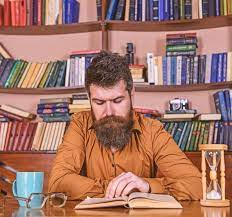 Planificación del Tiempo y los Recursos para Aprender  Esto significa que una parte de la agenda y el trabajo cotidiano debe destinar tiempo para mejorar la responsabilidad hacia la cultura: para revisar y reflexionar sobre nuestras prácticas, discutir nuevas fuentes de información, esclarecer las necesidades, fortalezas y concepciones de normalidad de la comunidad, decidir las acciones necesarias, reflejas y evaluar las acciones tomadas. También significa que los recursos deben estar disponibles al momento de las reuniones, durante el entrenamiento adicional, así como invitar expertos externos y supervisar los efectos sobre las personas a las que servimos y a los demás miembros de la comunidad. Y significa, también,  que debe programarse el tiempo para actuar.        Esto implica momentos para generar y promover relaciones genuinas con las personas que son parte de las intervenciones, tener largas conversaciones y aprender cómo son y qué es lo que valoran, tanto en el momento como en el futuro. Significa también pasar tiempo observando y considerando ambientes ecológicos actuales y deseables (Bernal et al, 1995; Schwartz & Kelly, 2021).
Crear Condiciones para Progresar  Esto involucra identificar y crear oportunidades para aprender. Algunas de las áreas centrales de oportunidad se relacionan con la auto reflexión, la comunicación, los resultados valiosos y las mediciones del progreso. La vigilancia cultural y la auto reflexión son componentes clave en todo enfoque profesional de ayuda ante la cultura y las intervenciones a realizar.
Existe una variedad de oportunidades de entrenamiento y artículos publicados, que pueden servir como base para el aprendizaje. Cada uno de estos pueden integrarse a la comunidad de practicantes mediante discusiones grupales que se liguen a las poblaciones con las que se trabaja y sirve, con lo que es posible expandir nuestra comprensión.

Deben crearse condiciones para practicar con los componentes de una comunicación intercultural efectiva, para obtener feedback y para mejorar. La comisión de errores es parte del proceso de aprendizaje. La esperanza consiste en que estos errores sean lo más benignos posibles, que hagan el mínimo de daño y que sean rápidamente reparados.
Promover el Progreso  Aquí, el foco está en establecer y desarrollar métodos encaminados al apoyo del progreso. Uno de los primeros pasos consiste en crear un formato para evaluar los programas, que es un mecanismo ampliamente soslayado para supervisar la salud organizacional, en relación con las metas y el contexto social, incluyendo la diversidad de personas y la diversidad de culturas, dentro de esta sección de la comunidad (Miller, 2017).       El segundo paso está en tener discusiones concomitantes y planificar alrededor de las metas de la comunidad donde se realiza la práctica
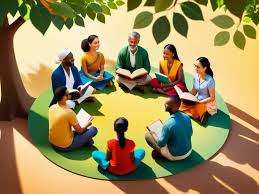 Cuidados Extensivos
Una forma de comprender a las personas consiste en hablar con ellas, escuchar su poesía y su música, contemplar su producción artística, escuchar sus historias, entender cómo es que pasan el tiempo y priorizan sus actividades, descubrir qué valores aprecian y qué enseñanzas los guían, así como sus perspectivas en la vida y después de la muerte, preguntándoles qué les da sentido o significado a sus vidas. De hecho, como autores, compartimos esto como parte de nuestra poesía, como parte de lo que conforma nuestra propia perspectiva.

En virtud de nuestra posición diferente y única (mujer, morena, negra, crecida en la pobreza, inmigrante o hijo de inmigrantes), poseedores de diversas fuentes de sabiduría, adicionales a la evidencia de la investigación, conforman nuestras perspectivas y nuestros principios, que guían lo que escribimos (Jafar, 2018).
Reconocer nuestra interdependencia es el primer aspecto de una actitud caritativa genuina y madura.      Si reconocemos esta interdependencia, así como un bienestar con equidad como un valor central, el siguiente paso radica en examinar cómo este valor se traslada a diferentes áreas o aspectos de la práctica profesional.  Ofrecer cuidados y manifestarlos genuinamente para todos, en el análisis conductual aplicado, fue parte inicial de nuestra génesis (Baer et al, 1968; Wolf, 1978). 

Las discusiones alrededor de los cuidados y la cultura se han incrementado en las décadas recientes, al menso en algunas áreas específicas relacionadas con la práctica: (1) desarrollo de relaciones y comunicación, (2) procedimientos y resultados, y quizás, el área más difícil, (3) la opresión estructural y los sistemas deliberadamente prejuiciados. Discutamos brevemente algunas de las acciones caritativas que los profesionales de la conducta pueden realizar en estas áreas.
Saber Mostrarse Caritativo, atendiendo a la Comunicación y el Desarrollo de las Relaciones
Existen un número creciente de académicos que dirigen nuestra atención hacia la importancia de la relación terapéutica en el campo de los tratamientos analítico conductuales, así como a las dimensiones de cómo mejorar esas relaciones.

Por ejemplo, tanto Rohrer et al (2021) como Taylor et al (2019), discuten enfoques proclives al establecimiento de relaciones terapéuticas, incluyendo el mejoramiento de estas habilidades para entender mejor las diferentes maneras para expresar una actitud compasiva y asimilar su significado entre diferentes culturas (Hurn & Tomlin, 2013; Zoch et al, 2018) y para aprender a cambiar comportamientos para adaptarse a “deslizarse”, en nuestras interacciones con otras culturas (Lynch & Hanson, 2011).
Saber Mostrarse Caritativo, en nuestros Procedimientos y Resultados
Aquí, el énfasis recae en el desarrollo de métodos para incluir sistemáticamente a los participantes y su contexto cultural. Como profesionistas practicantes, nuestro papel es comprender estas dimensiones y facilitar que las familias se expresen en el diseño de las intervenciones… En considerar cuidadosamente los fundamentos de la evidencia y en qué grado esta contiene incrementos en la calidad de vida de la gente, en incluir personas de diversas culturas en la investigación y en verificar si esto resulta congruente con los fundamentos de la investigación.

La práctica analítica conductual basada en la evidencia, incluye el contexto y los valores de los participantes, dando la bienvenida y escuchando las voces de los participantes para seleccionar los objetivos, determinar las variables dependientes y obtener satisfacción con resultados que tomen en cuenta dimensiones culturales y de calidad concebidas como importantes (Schwartz & Baer, 1991; Slocum et al, 2014; Wolf, 1978).
Saber Mostrarse Caritativo, ante la Opresión Estructural y los Sistemas de Servicios Prejuiciados
Los sistemas opresivos y tendenciosos son posiblemente el área más difícil y sobrecogedora de encarar. Nuestras intervenciones requieren el transitar más allá del análisis molecular y el logro de discretas mejorías. Como analistas conductuales, estamos explorando qué es lo que podemos aprender y qué debemos hacer en estos tiempos. Diversos autores han sugerido cómo el análisis y cómo los analistas conductuales individualmente y sus organizaciones, debieran actuar (Ardila Sánchez et al, 2020; Levy et al, 2021; Mathur & Rodriguez, 2021; Miller et al, 2019). En ello se incluye el aprender acerca de las injusticias en nuestras propias comunidades, dar la bienvenida y crear espacios para la expresión de voces diversas dentro de la estructura de nuestras organizaciones, desarrollar comunidades de practicantes y planes organizacionales estratégicos, que específicamente incluyan valores, metas y resultados vinculados con la equidad y la justicia, además de alentar la solidaridad, debido y a pesar de nuestras diferencias, para el beneficio de todos.
Referencia

Shahla-Alai-Rosales, Malika Pritchett, April Linden, 
Isabel Cunningham y Noor Syed (2022)
Be Humble, Learn, and Care: Culturally Responsive 
Evidence-Based Practice
En: J.B. Leaf et al (eds.), Handbook of Applied Behavior Analysis Interventions for Autism
Autism and Child Psychopathology Series
https://doi.org/10.1007/978-3-030-96478-8_9